Collateral Documents
The Perfect Referral
In most states, the perfect referral generally 
includes the following, with some 
variation and additions

The documents in red are generally considered “collateral” documents

Confirmation of Plaintiff name to foreclose in
Pre-foreclosure demand letters
Copy of Note, with all endorsements and allonges (some states require the original note)
Copy of Recorded Mortgage
Copies of all recorded Assignments of Mortgage 
Title policy
Loan modification, if any
Borrower & owner address/occupancy information
Judgment figures/payoff figures/reinstatement figures
Borrower/mortgagor Social Security numbers
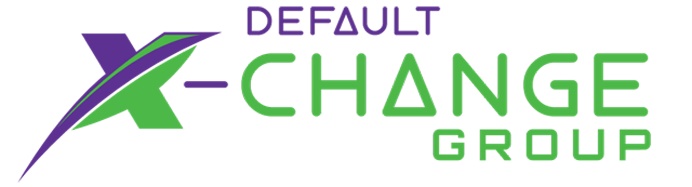 The Perfect Referral - continued
The following information should also be included, if applicable and if known:
 
Copy of the 45 day letter required by the CFPB Rules, if applicable, including current SPOC information
Bankruptcy filing information, if any
Military status
Estate information
Any and all information about any disputes on the account, included those that have been resolved
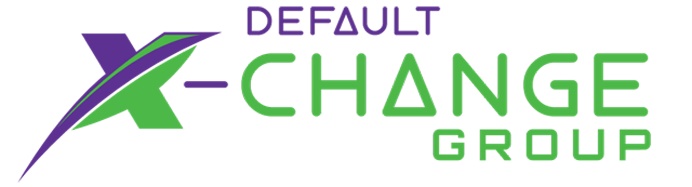 Laying the Foundation
The Note and Mortgage form the foundation of the foreclosure case.  Without the proper documentation, the foundation will be flawed and the house can come tumbling down
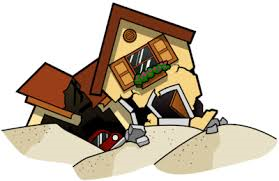 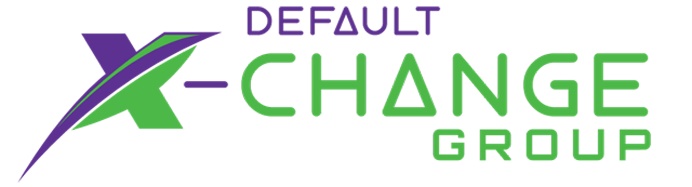 The Note
A Note is what is know as a “negotiable instrument” that can be sold or transferred from one lender to another
The Note is not recorded in the county land records
In most states, Notes are governed by the state’s version of the Uniform Commercial Code (“UCC”)
In order to effect a valid transfer of a Note in PA or NJ, the original Note must be physically delivered to the new holder and endorsed to that new holder either in blank or specifically
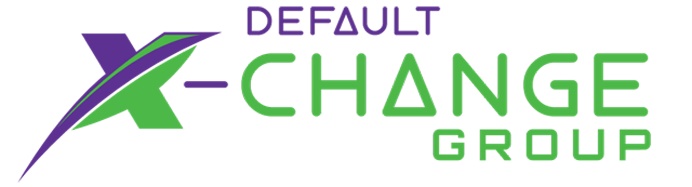 Types of Endorsements
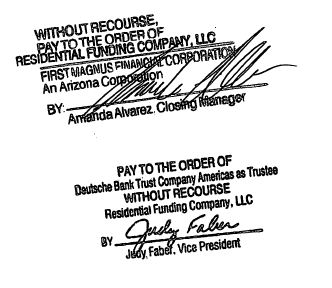 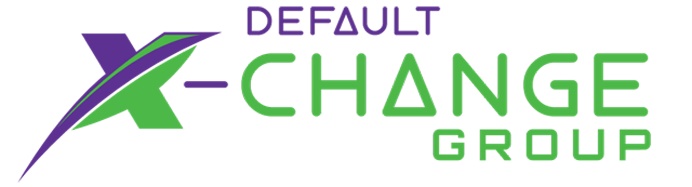 The Note – There’s More!
One of the MOST important things to remember is that the copy of the Note that you provide to your counsel MUST be a copy of the Note as it appears presently
This is incredibly important!
The copy of the Note contained in the origination file may not include subsequent endorsements, etc. that appear on the Note presently
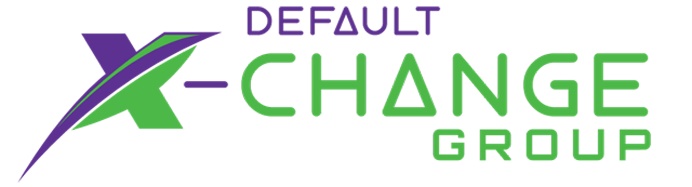 What if the Original Note is Lost?
Don’t Panic!

In most states, there is a way to enforce a lost Note
In some states, a Lost Note Affidavit can be prepared that conforms to the requirements of the state’s version of the UCC
An indemnity provision is required in some states, and additional proofs may be needed in a contested case
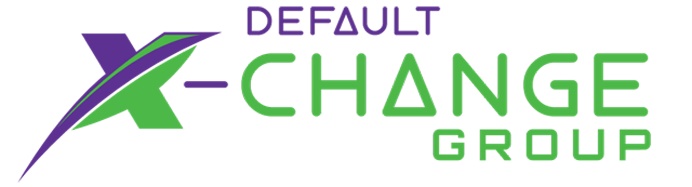 Chain of Title and Determining if an Assignment is Needed
An Assignment is needed when the original mortgagee or last assignee on title do not match the current Plaintiff/AITNO (Action in the Name of) information provided by client

In this situation, we would request an Assignment from the last assignee on title into the current AITNO

An assignment is generally not needed if the AITNO is an entity that is a successor to the last assignee by merger or corporate name change
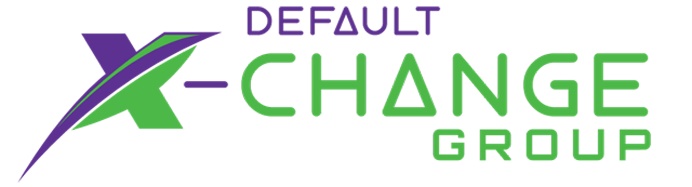 Assignment of Mortgage Requirements per State
In either state, the Assignment of Mortgage must be executed by someone with signing authority for the Original Mortgagee or the Last Assignee of record. If someone is signing on behalf of another entity, a Power of Attorney (POA) is required showing that said authority has been given. The POA must be recorded in the county before the AOM will be accepted for recording.
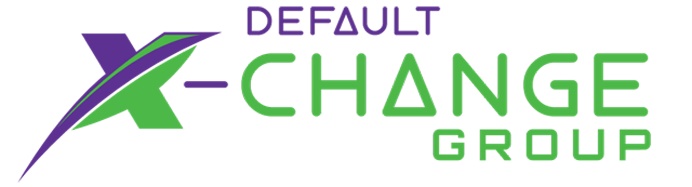 Power of Attorney (POA)
What is a Power of Attorney? 

A Power of Attorney is a document showing authority has been granted for one entity to sign on behalf of another entity.
What is the purpose of a Power of Attorney? 
In some states, if an Assignment is executed by way of POA, the POA documents must be recorded in the county first, proving to the county that the entity had legal authority to execute the document.
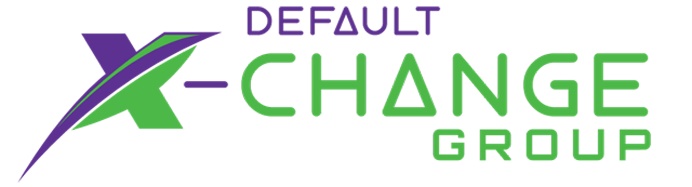 Servicing Transfers
A Servicing Transfer takes place when one company or lender sells a pool of loans to another company or lender. 

When this takes place during an active Foreclosure action, 99.9% of the time, it will result in the need for an AOM to the new servicer’s foreclosing entity. 

When transferring HUD/FHA loans, we sometimes see two AOMS; one from the current plaintiff to HUD, then another from HUD to the new AITNO.

Timely and accurate completion of AOMs is crucial to the timeline

In some states, the plaintiff in the foreclosure case may need to substituted if the AOM occues during the pendency of the foreclosure case
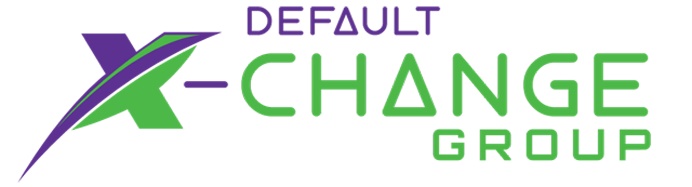 QUESTIONS??
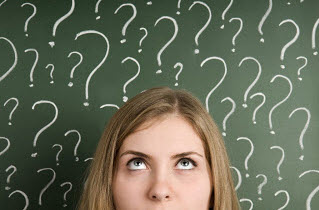 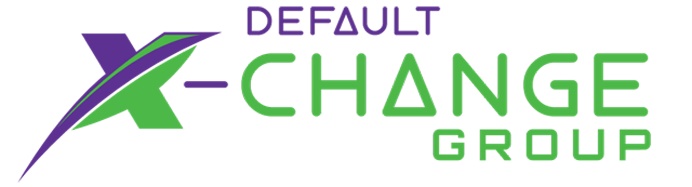 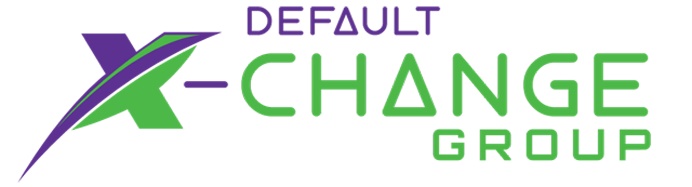 Thank you!